Завершення продажів
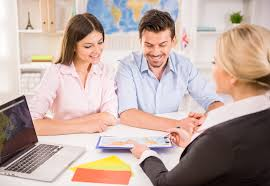 Викладач 
Ніколаєва Л.Г.
Заперечення клієнтів
Туриста може насторожувати дуже багато чинників. У нього може бути цілий комплекс причин, щоб відмовитися від поїздки. 
Ці причини - бар'єри до подорожі.  
Деякі з них:

1) вартість турпродукту;
2) дефіцит часу;
3) обмеження по здоров'ю;
4) життєвий цикл сім'ї;
5) дефіцит інтересу;
6) страх та безпечність.
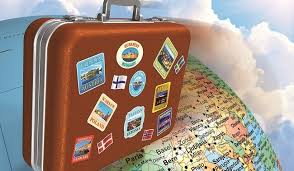 Заперечення клієнтів
«Мені потрібно подумати», «Це занадто дорого (ризиковано)», «Я вже там був», «Це не для мене (це не в моєму смаку)», «Чому я повинен вірити Вам?» і т. п. Саме тому менеджер туристичної фірми повинен вміти ефективно усувати заперечення клієнта.
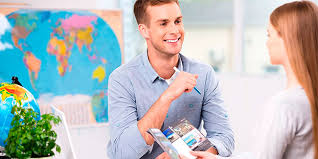 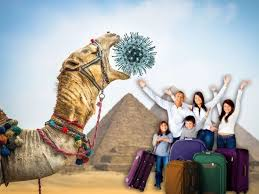 Ефективно усуваємо заперечення клієнта
техніка «бумеранга»
Наприклад, якщо клієнт обурився з приводу терміну подорожі, менеджер може відповісти: «Саме тому, що у нього така тривалість, я б і хотів розповісти Вам, з чим це пов'язано». Передбачаючи заперечення клієнтів, менеджер може висловити їх першим, показуючи тим самим, що вони його не лякають
не слід говорити: «Я знаю, що Ви відчуваєте».    Це викликає роздратування.
Позитивний настрій
Щоб усунути заперечення, менеджер сам повинен бачити і підкреслювати позитивні сторони туристичного продукту, але в той же час знати і не замовчувати про негативні, якщо вони стали очевидні клієнту. 
«Налаштуйся  на позитивне сприйняття, а вже потім налаштувай і потенційного туриста!»
Аргументи
Якщо клієнт сумнівається, то йому потрібні додаткові аргументи. 
Сумніви клієнта: 
1. Він зацікавлений, але не хоче здатися легкою здобиччю. 
ТОДІ ТРЕБА дати йому розслабитися і виговоритися. 

2. Клієнт  може бути зацікавлений, але не впевнений, чи підходить йому те, що запропонував менеджер. 
ТОДІ ТРЕБА порекомендувати продовжити презентацію туристичного продукту і більш детально розповісти про вигоду зробленого пропозиції. 
Можна використовувати фрази: «Ви допускаєте можливість, що ...? Як часто Ви будете звертати увагу на ..? »
Усунути деякі заперечення клієнта можна посиланням на існуючі норми, стандарти, правила ділового обороту або закон..
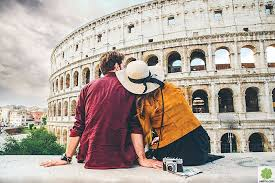 Психологічна хитрість
Підміна заперечення клієнта своїми варіантами. Припустимо, клієнт вирішив відкласти поїздку під час відпустки, аргументуючи це відсутністю часу. Менеджер може сказати: «З досвіду роботи з туристами мені відомо, що люди говорять це з різних причин. Хтось вже до дрібниць розрахував час проведення своєї відпустки. Хтось хоче провести його з сім'єю або зайнятися улюбленою справою. А кому-то просто не вистачає рішучості відправитися у відпустку в гори. Невже Ви не хочете відчути красу Альпійських гір тільки тому, що це для Вас поки що не звично? »

Почувши інтерпретацію власного заперечення, клієнт насправді здатний піддатися її впливу.
Продаж і подальший контакт
Головна мета обслуговування туристів- здійснення продажу туристичного продукту.  
Треба відчути момент готовності клієнта до покупки туристського продукту.

Найбільш успішний результат бесіди менеджера і клієнта туристської фірми буде, коли клієнт сам запитує, як він може отримати туристський продукт.
Альтернативний прийом
Можна використовувати добре відомий прийом безпрограшної альтернативи - надати клієнтові вибір між двома рішеннями, кожне з яких веде до покупки: «Який з цих двох готелів здається найбільш підходящим для Вас?»
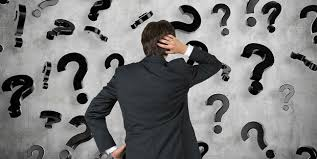 Прискорення процесу прийняття рішення
Фахівці в області продажів радять висувати останній вирішальний аргумент, який повинен покласти край коливанням клієнта і забезпечити його остаточну згоду.  Останній аргумент повинен бути обраний продавцем з урахуванням смаків і запитів клієнта, а також особливостей пропонованого турпродукту.
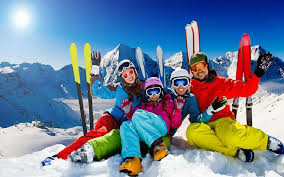 Завершення продажу
Буває корисно сказати:
 «Я думаю, що відповів на всі Ваші питання. Можливо, у Вас є останнє запитання? ». 
Після цього можна спробувати сказати: «Ну ось, ми, здається, все з Вами обговорили. 
Я думаю, тепер можна почати оформляти договір! »  ( Як ви вважаєте?)
 Обовязково підкресліть правельність вибору
Вкажіть усі контакні телефони. Розкажіть про важливі моменти, правила та закон.
 Запросіть усі данні та документи
Перевірте усі документи. Підпишіть усі необхідні документи ( договір, ваучер і т.п.)
Перерахуйте гроші. Видайте квитанцію .
Подякуйте за те що обрали вашу компанію. Домовтесь о наступній зустрічі (якщо треба час для оформлення , а клієнт поспішає)
Попрощайтесь и( Не забувайте про ввічливість, легку посмішку)
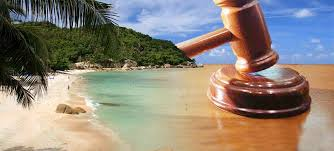 Наш клієнт!
Логічним завершенням обслуговування туристів в офісі є подальший контакт з клієнтом.  
 Задоволений клієнт приведе і іншого, а незадоволений закриє дорогу відразу чотирьом!
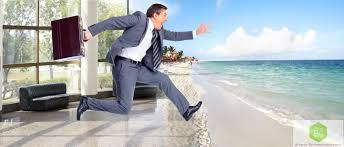 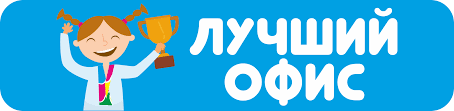 Питання
1.Які ви знаєте барєри подорожі?(назвіть три)
2.Продемонструйте роботу з запереченням
3. Як ви завершите роботу з клієнтом, якщо він купує турпакет.